NextGenerationEUUpdate PNRR. Aspectos claves para prepararnos
Kaixo!
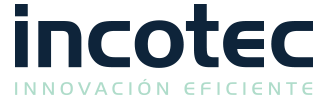 Noelia Escobar Izquierdo
Responsable Institucional e Intangibles

Sumamos más de 20 años de experiencia en innovación empresarial
2
“De lo que se trata aquí es de sentar juntos las bases para nuestro futuro — y, al mismo tiempo, de reaccionar adecuadamente a una situación de crisis claramente delimitada, extraordinaria y que no es culpa de nadie.
Redescubramos la fuerza que emana de la idea de una Europa unida.
La crisis a la que nos enfrentamos es enorme.
Pero igualmente enormes son la oportunidad que supone para Europa y nuestra responsabilidad de hacer lo correcto en esta situación.
Podemos colocar ahora la primera piedra para una Unión climáticamente neutra, digital y más robusta que nunca antes”.
Discurso de la presidenta Von der Leyen en la sesión plenaria del Parlamento Europeo sobre el paquete de recuperación UE (mayo 2020)
3
Indice
1. NextGenerationEU
2. PNRR
3. ¿Cómo acceder a los fondos?
4
1. NextGenerationUE
NextGenerationUE: Importe
España aspira a mas de 140.000 millones de euros de Europa en los próximos tres años:  72.000 millones de euros en transferencias y el resto en préstamos.
El 70% de las transferencias de capital deberán asignarse entre el 2021 y el 2022, el restante 30% en el 2023. 
Préstamos a partir de 2024 y ejecución de acciones hasta el 2026.
Algo más de 25.000 millones de euros/ año = 7X los 3.500 millones de euros año FEDER!!!.
6
NextGenerationUE: Objetivos
En mayo de 2020 la CE propuso este instrumento temporal de recuperación, dotado con 750.000 millones de euros que se financiará mediante la emisión de deuda comunitaria. Su finalidad no es una mera política contra cíclica, sino la apuesta por la transformación del tejido productivo europeo, que le dote de mayores capacidades y resistencia para hacer frente a los nuevos desafíos.
Sus objetivos son dos:
alcanzar la neutralidad climática en Europa en 2050,
acelerar la transformación digital de la economía, trasladando sus beneficios a los ciudadanos y empresas.
7
NextGenerationUE: Pilares
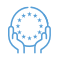 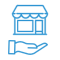 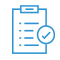 Pilar 1: Apoyar a los Estados miembros en su recuperación. 
Reparar los daños y salir reforzados de la crisis. Este es el pilar con mayor dotación, representando casi el 90% del total.
Pilar 2: Relanzar la economía y apoyar la inversión privada.
 Medidas para impulsar la inversión privada y apoyar a las empresas en dificultades.
Pilar 3: Extraer las enseñanzas de la crisis. 
Refuerzo de los programas clave de la UE, hacer que el mercado único sea más fuerte y resiliente, y acelerar la doble transición ecológica y digital.
8
NextGenerationUE: Pilares
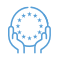 Pilar 1: Apoyar a los Estados miembros en su recuperación.  
MRR (Mecanismo de Recuperación y Resiliencia) constituye el núcleo del Fondo de Recuperación con aprox el 75%, finalidad de apoyar la inversión y las reformas en los Estados Miembros para lograr una recuperación sostenible y resiliente, promoviendo la transición ecológica y digital. Para España la partida podrá representar aprox 60.000 millones de euros en subvenciones. 
REACT EU, para la cohesión  y recuperación de los territorio, operan como fondos estructurales, con mayor flexibilidad y agilidad en su ejecución, dirigido a complementar con fondos hasta que se termine de negociar el marco temporal FEDER 2021-26. Para España representará algo mas de 12.476 millones de euros (asignados y ejecutados en 2021-22).
9
2. PNRR
PNRR: Elaboración
Cada país deberá proponer su Plan de Reconstrucción y Resiliencia, recogiendo una priorización de reformas e inversiones; incluyendo: objetivos, hitos e indicadores de medición de resultados, persiguiendo que estos sean claros, realistas, bien definidos y verificables. 
Para la elaboracion de nuestro PNRR se ha partido de:
Recomendaciones semestrales del Consejo de Europa a España 2019-20.
Estrategia del Cambio.
Programa Nacional de Reformas.
Planes sectoriales: Agenda Digital 2025, Inteligencia artificial, automoción, turismo, PNIEC,PNAC, estrategia economía Circular, proyecto de Ley Cambio Climático y Transición energética …
11
PNRR: Grandes ejes
Los planes deben incluir paquetes coherentes de reformas y proyectos de inversión que, además de abordar las consecuencias económicas y sociales de la crisis sanitaria, contribuyan a la transición verde y digital e incremente nuestras capacidades de crecimiento.
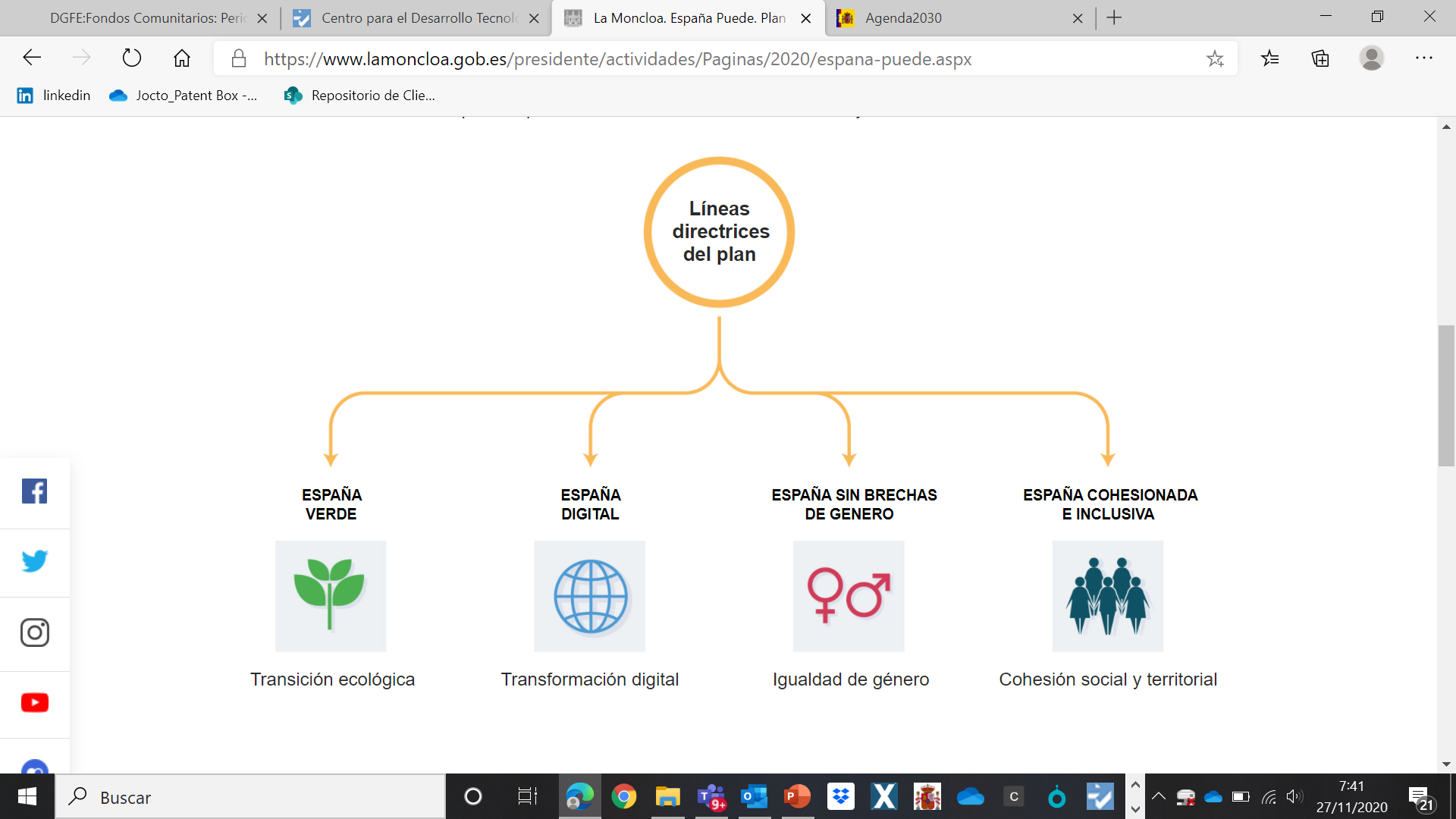 70%
12
*Fuente: PRR “España Puede”  - Moncloa
29%
40%
PNRR: 30 líneas de acción
10 políticas palanca y 30 líneas de acción con  hitos intermedios, resultados, KPIs, beneficiarios y coste asociado.
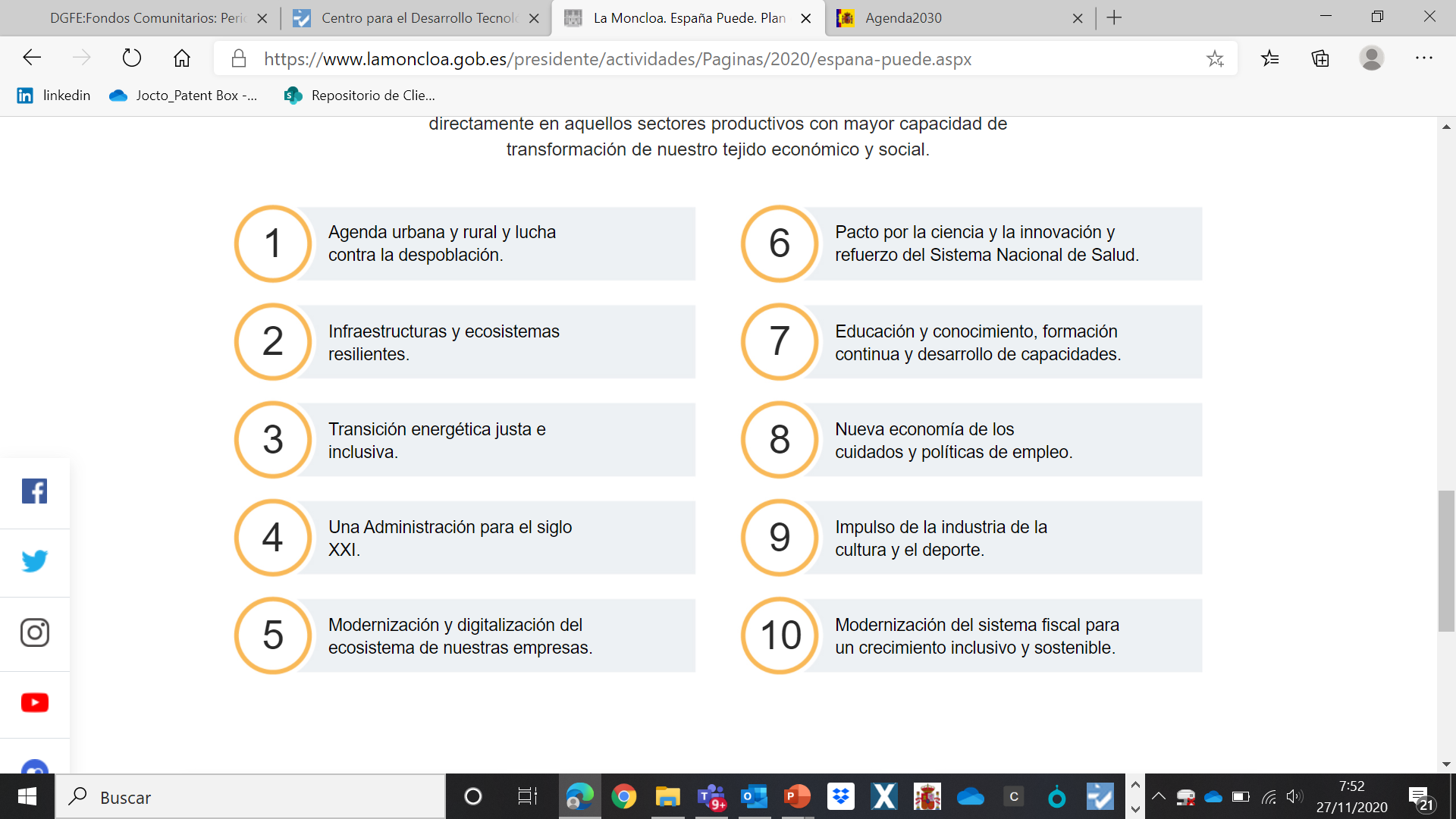 7,1%
20,7%
10,5%
15%
9,2%
7%
6,2%
1,2%
23,1%
13
212 medidas, de las que 110 son inversiones y 102 reformas para este periodo, con 20 programas tractores de inversión.
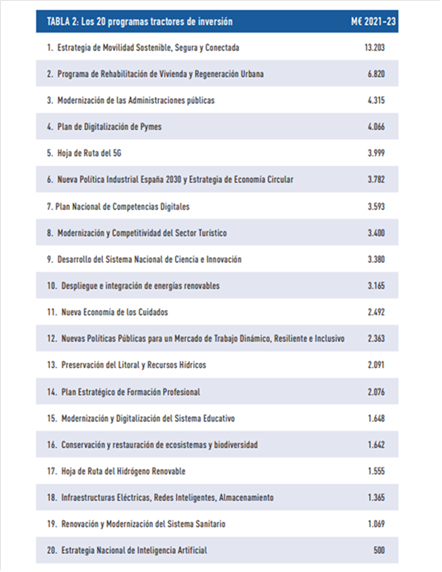 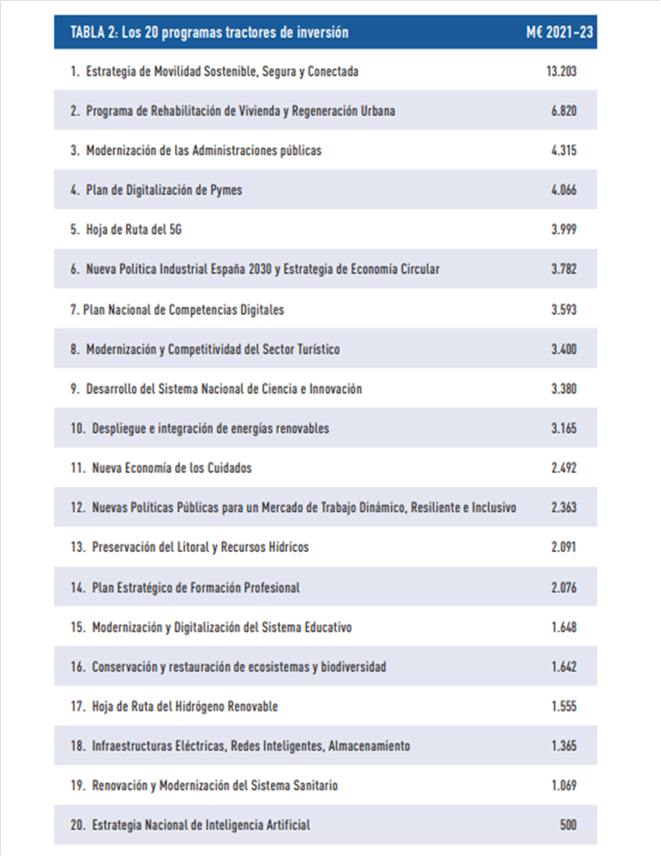 14
*Fuente: PRR “España Puede”  - Moncloa
PNRR: Ejemplo Palanca 5 - Componente 12
Política Industrial España 2030: Impulsar la modernización y la productividad del ecosistema español de industria-servicios, mediante la digitalización de la cadena de valor, impulso de la productividad, competitividad y mejora de la eficiencia energética de los sectores estratégicos claves en la transición verde y  transformación digital.
Reformas e inversiones: 
- C12.R1 Estrategia Española de Impulso Industrial 2030
- C12.R2 Política de residuos e impulso a la economía circular
- C12. I1. Espacios de datos sectoriales (contribución a proyectos tractores de digitalización 
de los sectores productivos estratégicos). 400M€
- C12.I2. Programa de impulso de la Competitividad y Sostenibilidad Industrial. 2531,5 M€
- C12.I3. Plan de apoyo a normativa de residuos y fomento economía circular 850M€
Importe total estimado: 6.106,5M€. (MRR 3.781,5 M €)
15
PNRR: Ejemplo Palanca 5 - Componente 12
C12.I1 Espacios de datos sectoriales (contribución a proyectos tractores de digitalización de los sectores productivos estratégicos). 
Puesta en marcha de grandes espacios de datos comunes industriales y seguros, que ayudará al impulso de la innovación empresarial en los principales sectores productivos estratégicos de la economía, entre ellos: agroalimentario, movilidad sostenible, salud y comerco, entre otros.
C12.I2 Programa de impulso de la competitividad y sostenibilidad industrial. Impulsar la transformación de las cadenas de valor estratégicas de sectores industriales con gran efecto tractor para la economía y PYMES, favoreciendo la transformación de sectores como: automoción y vehículo eléctrico, sector agroalimentario, salud,  aeronáutico y naval, así como los sectores industriales vinculados a las energías renovables. 
También financiará proyectos de menor magnitud, en ámbitos como: simulación industrial, diseño y fabricación aditiva o  materiales avanzados, …
16
PNRR en los PGE 2021
Se incluyen 26.634 millones de proyectos de transformación con cargo a los fondos de recuperación: 2.436 millones del REACT-EU y 24.198 millones del MRR.
Destacar que este importe se corresponde con capítulo VII (transferencias de capital – subvenciones a fondo perdido)
17
17.210 millones para reforzar la competitividad y sostenibilidad del tejido productivo, descontadas las partidas destinadas a políticas sociales
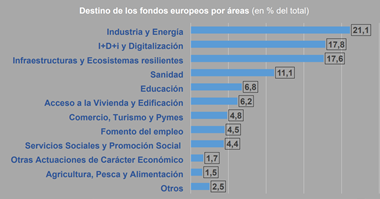 18
*Fuente: PRR “España Puede”  - Moncloa
3. ¿Cómo acceder a los fondos?
Mecanismos
Inversión directa del Estado.
Convenios con las Comunidades Autónomas o Corporaciones Locales para el despliegue de los proyectos (comisiones sectoriales).
Subvenciones para la iniciativa privada (cofinanciación a través de convocatorias conocidas y otras nuevas).
Participación en consorcios, fondos público-privados o en el capital de empresas.
Ayudas públicas mediante instrumentos financieros, como créditos y garantías, así como fondos de inversión.
La compra pública innovadora.
Participación en proyectos transnacionales o proyectos importantes de interés común europeo.
20
Ejemplos de convocatorias cofinanciadas (abiertas)
Proyectos de I+D+I en Líneas Estratégicas, por parte de la Agencia Española de Investigación AEI.
 Convocatoria contará con un presupuesto de 35 M€ en subvenciones para investigadores públicos y otros 35 M€ en préstamos para empresas. E
Proyectos con enfoque interdisciplinar para su abordaje. Será necesario componer un equipo de investigación con colaboración público-privada.
Proyectos, de 3 años de duración, responderán a topics que se definirán en cada convocatoria por el Ministerio de Ciencia e Innovación.
La solicitud será similar a la de los proyectos de Retos Colaboración, aunque la participación empresarial podrá ser menor (a partir de un 10 % del presupuesto total presentado en el proyecto). En esta convocatoria de 2021 se espera financiar unos 40-50 proyectos en total.
21
Ejemplos de convocatorias cofinanciadas (previstas)
La Secretaría General de Industria y de la PYME (SGIPYME) lanza un programa para el impulso de planes de sostenibilidad e innovación en el sector industrial.
Línea de investigación, desarrollo e innovación. Investigación industrial, desarrollo experimental e innovación en materia de organización y procesos.
Línea de sostenibilidad y eficiencia energética. Inversiones, destinadas la protección del medio ambiente o  en medidas de ahorro energético.
Economía circular y ecoinnovación aplicadas a la cadena de valor.
Descarbonización, eficiencia energética y nuevas fuentes de energía sostenible.
Materiales y productos avanzados.
Innovación en procesos de calidad y seguridad.
Innovaciones del proceso productivo de Materiales y productos avanzados.
Máximo 80% del presupuesto financiable (subvención + préstamo)
22
Asignación Fondos
Las vías que deberán seguir las empresas para acceder a estos fondos dependerán de  la naturaleza del proyecto; cooperación vs. Individual, TRL, componente de inversión, …
No existe limitación sectorial, más allá de que las actuaciones a financiar respondan a las prioridades de la CE y las recogidas en nuestro PNRR.
Clave conceptualizar muy bien la naturaleza de las diferentes acciones (I+D, it, componente medioambiental, eficiente energética,…), para valorar intensidades de ayudas y necesidad de recursos propios.
Marco europeo de ayudas de Estados y Reglamento de excepción por categorías.
Efecto incentivador/ temporalidad. En el Reglamento del MRR se recoge la posibilidad de proponer actuaciones a partir de febrero de 2020, pero cada convocatoria establecerá sus reglas.
23
Principio DNSH “filtro verde”
En el Reglamento del MRR se recoge que cada una de las medidas incluidas en los PRR no deben ocasionar un perjuicio significativo a objetivos medioambientales (Principio DNSH) en el sentido del artículo 17 del Reglamento de taxonomía.
Toda actuación debe ser compatible con evitar generar costes perjudiciales para el medioambiente y eso se trasladara en los requisitos que se exijan a los proyectos elegibles en las convocatorias y demás mecanismos tendrán que "superar este filtro verde".
24
¿Donde estamos?
CONCEPTUALIZACION 09/20 – 03/21
Análisis de capacidades/ fortalezas vs. debilidades.
Definición de Plan de Inversiones: actuaciones core/ estratégicas, áreas de interés y aliados.
DISEÑO Y POSICIONAMIENTO 
03/21-06/21 
Análisis información (normativa, avance actuaciones Plan, MDIs).
Observar y filtrar info.
Interactuar con el ecosistemas, identificar actores claves.
Estructura base proyectos.
VENTANILLAS
06/21 – 31/12/2023
Seleccionar convocatorias.
Elaborar propuestas.
Clave: intensidades, criterios de valoración
25
Aprobación del Marco Financiero Plurianual, Reglamento 2020/2094 del NG EU y Reglamento del MRR, proceso ratificación cada uno de los estados miembros.
Presentación del Plan Nacional a la Comisión 31/04/21 
Respuesta (2 meses Comisión + 1 mes Consejo) y acuerdos, anticipo 13% (aprox 07/21). 
Publicar los pliegos y condiciones de los fondos en “casa” (aprox 06/2021)
Definiendo el proceso y gobernanza PERTEs, aprobación del primer programa de automoción  en breve.
Avance Comisiones sectoriales con las CCAA, para iniciar el proceso de regulación de los Convenios.
Verificar que se cumple la inversión (hitos semestrales intermedios de control).
Ejecutar, justificar y certificar, mandar expedientes de vuelta a Bruselas.
26
¿Cómo prepararnos?
Trabajar desde hoy en configurar una base de partida sólida a través de un enfoque en “árbol”:
a) Comenzando con la configuración del “tronco” - Plan Estratégico de Inversiones “realistas y realizables” que recoja nuestras capacidades y fortalezas, así como las debilidades a superar, con foco en los ejes de digitalización y transición ecológica.
b) Posteriormente configurar las “ramas” – proyectos, con los que poder acudir a las diferentes convocatorias.
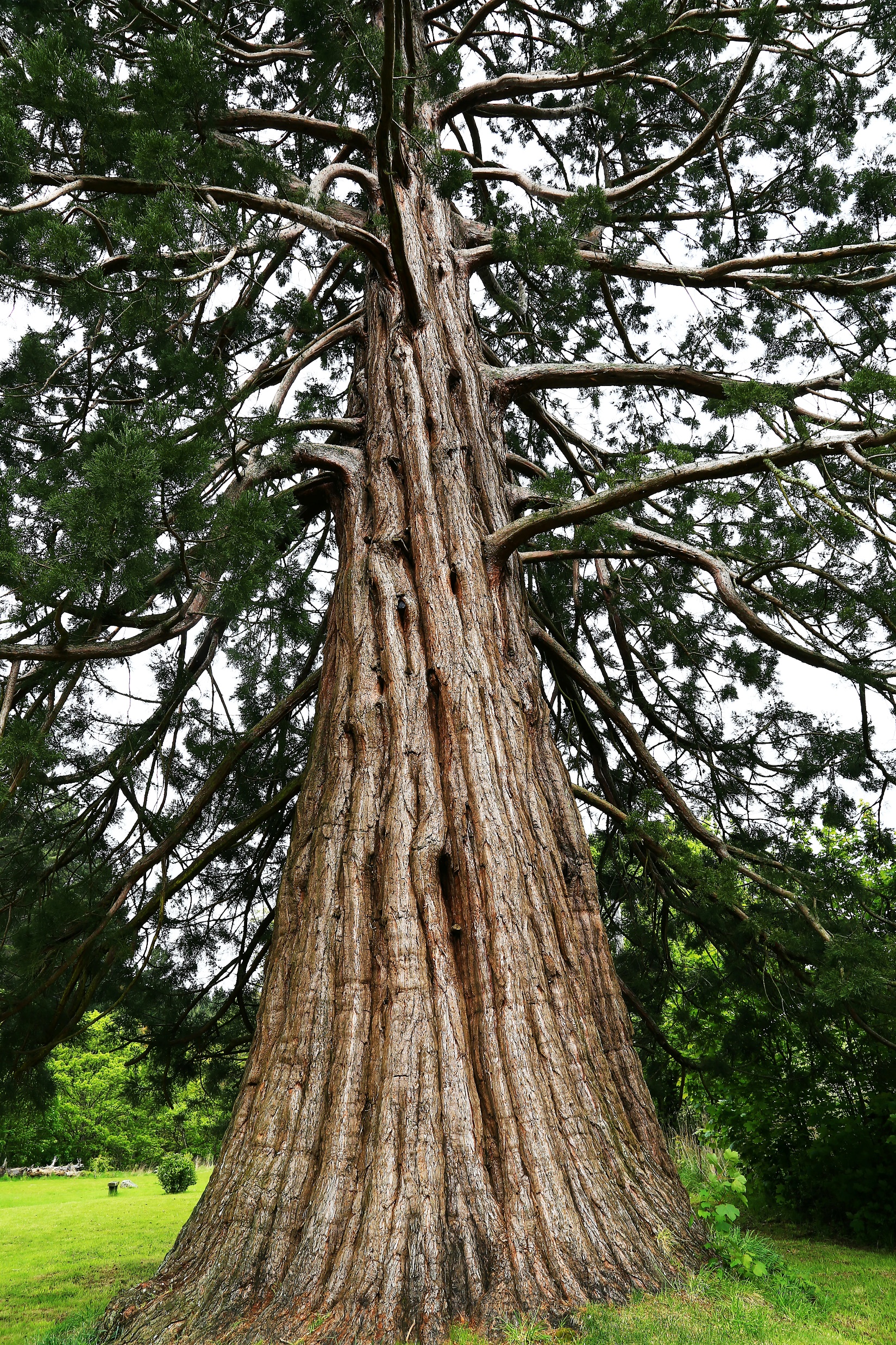 Clave valorar sinergias y alianzas con agentes de nuestro entorno: proveedores, clientes, centros tecnológicos, … iniciativas colaborativas.
27
Eskerrik asko!
¿Alguna pregunta?
Me puedes encontrar aquí:
noelia.escobar@incotec.es
28